В рамках авторской программы  
«В мире музыки и танца»
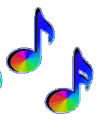 «Я РИСУЮ МУЗЫКУ!»
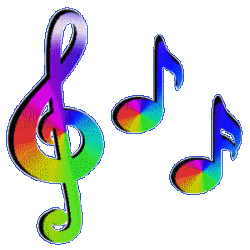 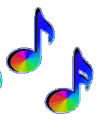 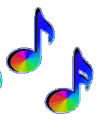 Зуева Надежда Валентиновна
музыкальный руководитель
МБДОУ «Детский сад комбинированного вида № 8» 
города Иваново, 2022 год
Авторская программа
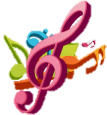 «В МИРЕ МУЗЫКИ И ТАНЦА»
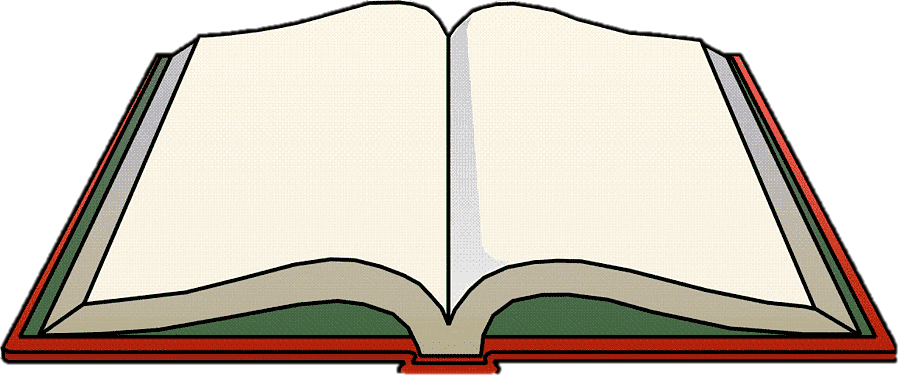 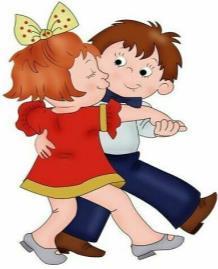 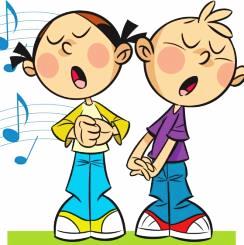 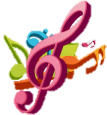 «В МИРЕ МУЗЫКИ И ТАНЦА»
«Звуки вокруг нас»
1-я младшая группа – 2-3 года
«Музыкальные картинки»
2-я младшая группа – 3-4 года
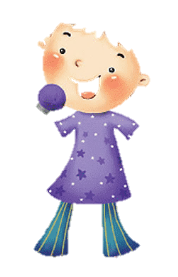 « Одинаковое и неодинаковое»
средняя группа – 4-5 лет
«Музыка моими глазами»
старшая группа – 5-6 лет
«Сравнение»
1–е полугодие
«Выразительность и изобразительность» 
 2-е полугодие
подготовительная группа – 6-7 лет
Самовыражение 
музыкального восприятия через рисунок
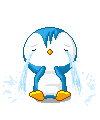 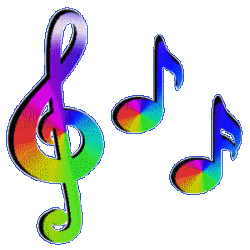 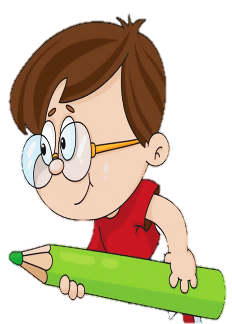 сравнение
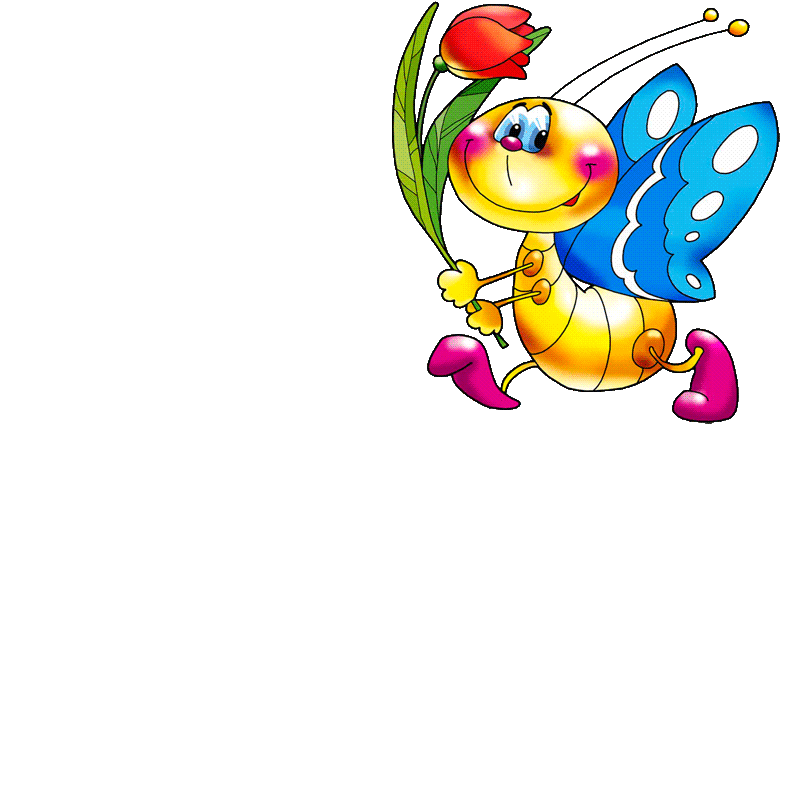 «Музыкальные картинки»
2-я младшая группа
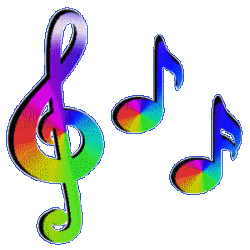 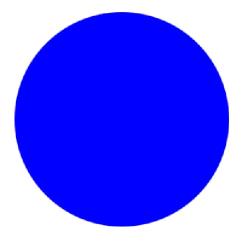 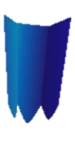 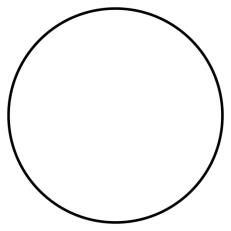 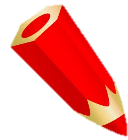 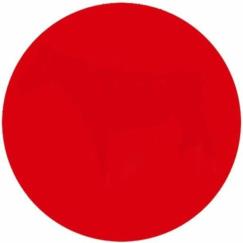 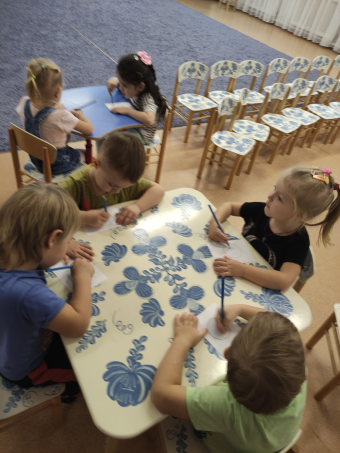 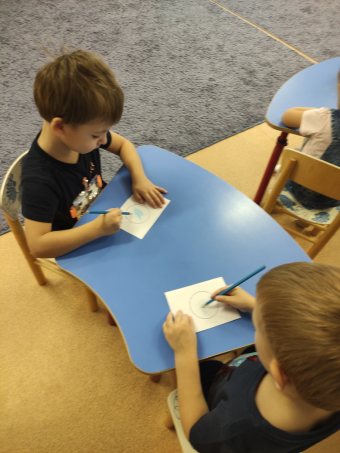 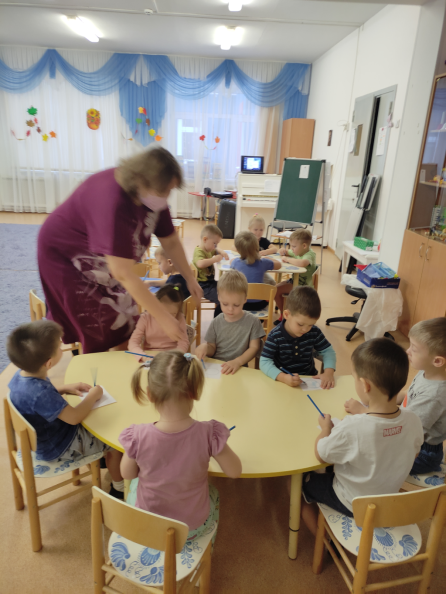 «Скворушка прощается»
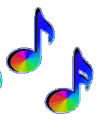 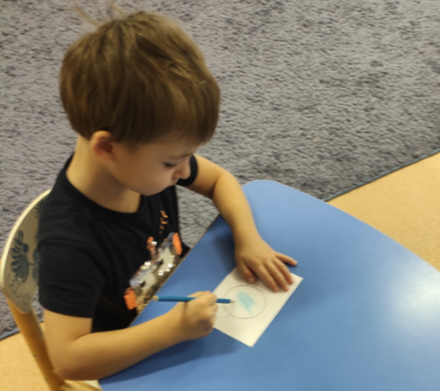 Круги настроения
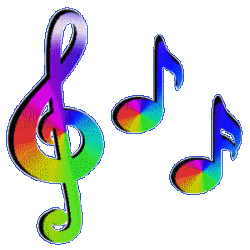 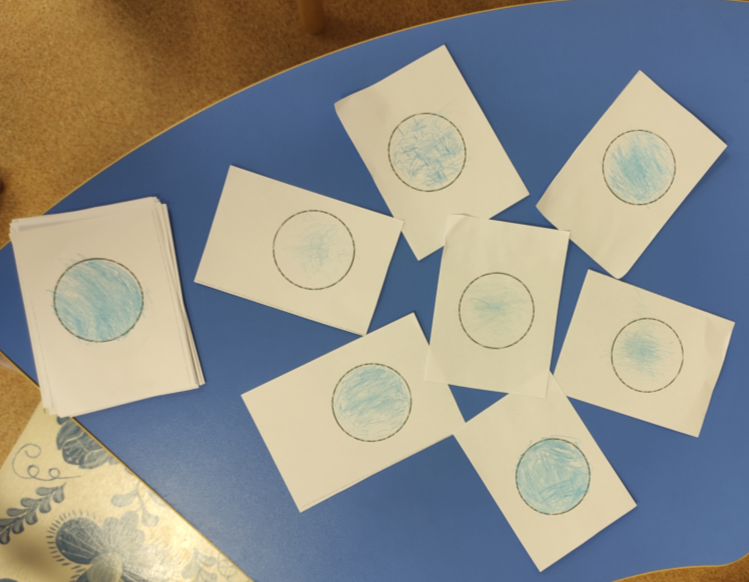 2-я младшая группа
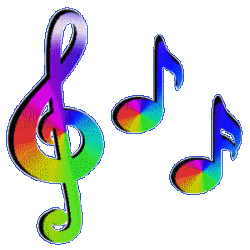 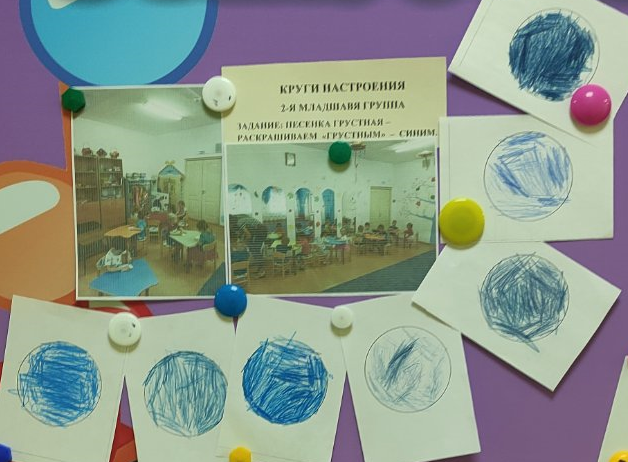 Фигуры настроения
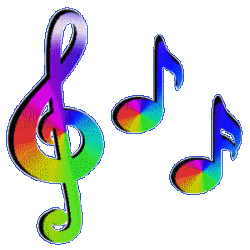 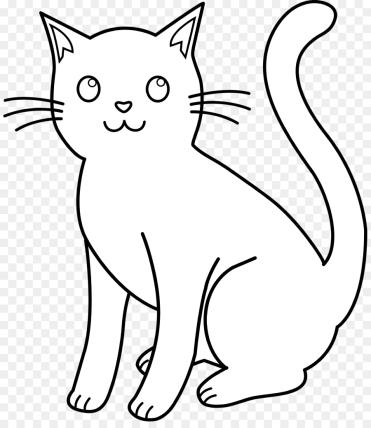 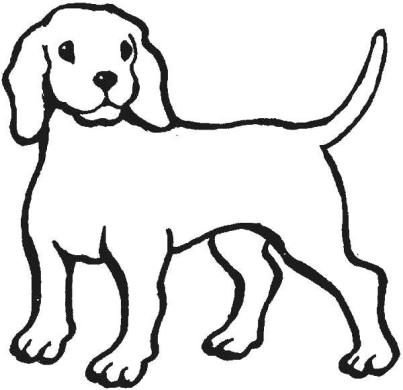 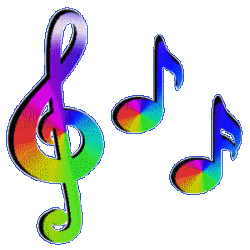 Медведь
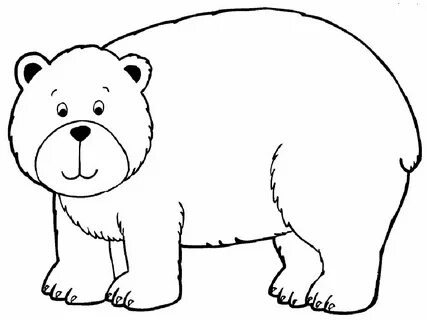 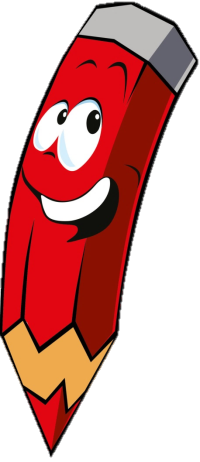 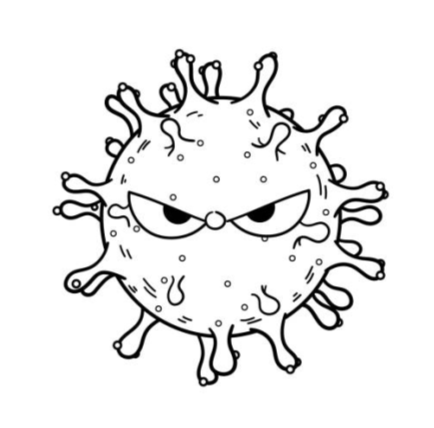 Страшный вирус
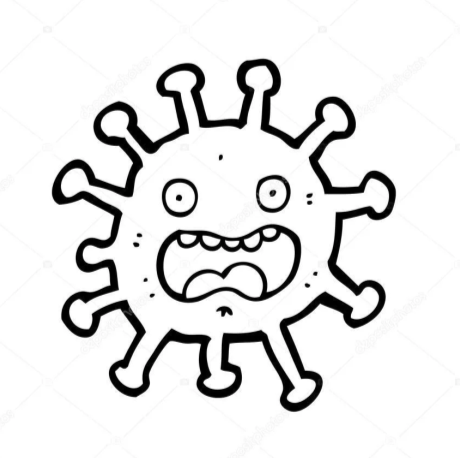 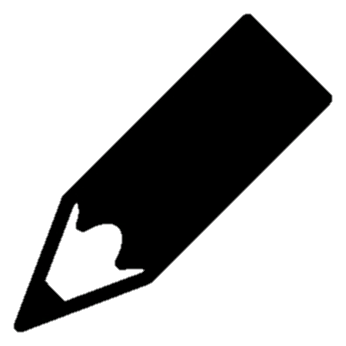 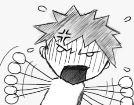 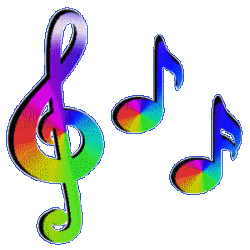 «Одинаковое   и  неодинаковое»  
средняя группа
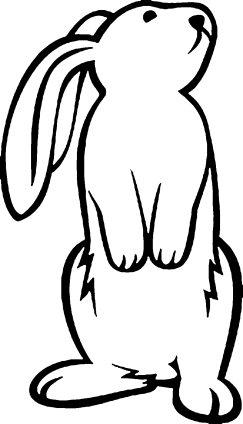 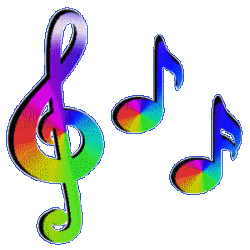 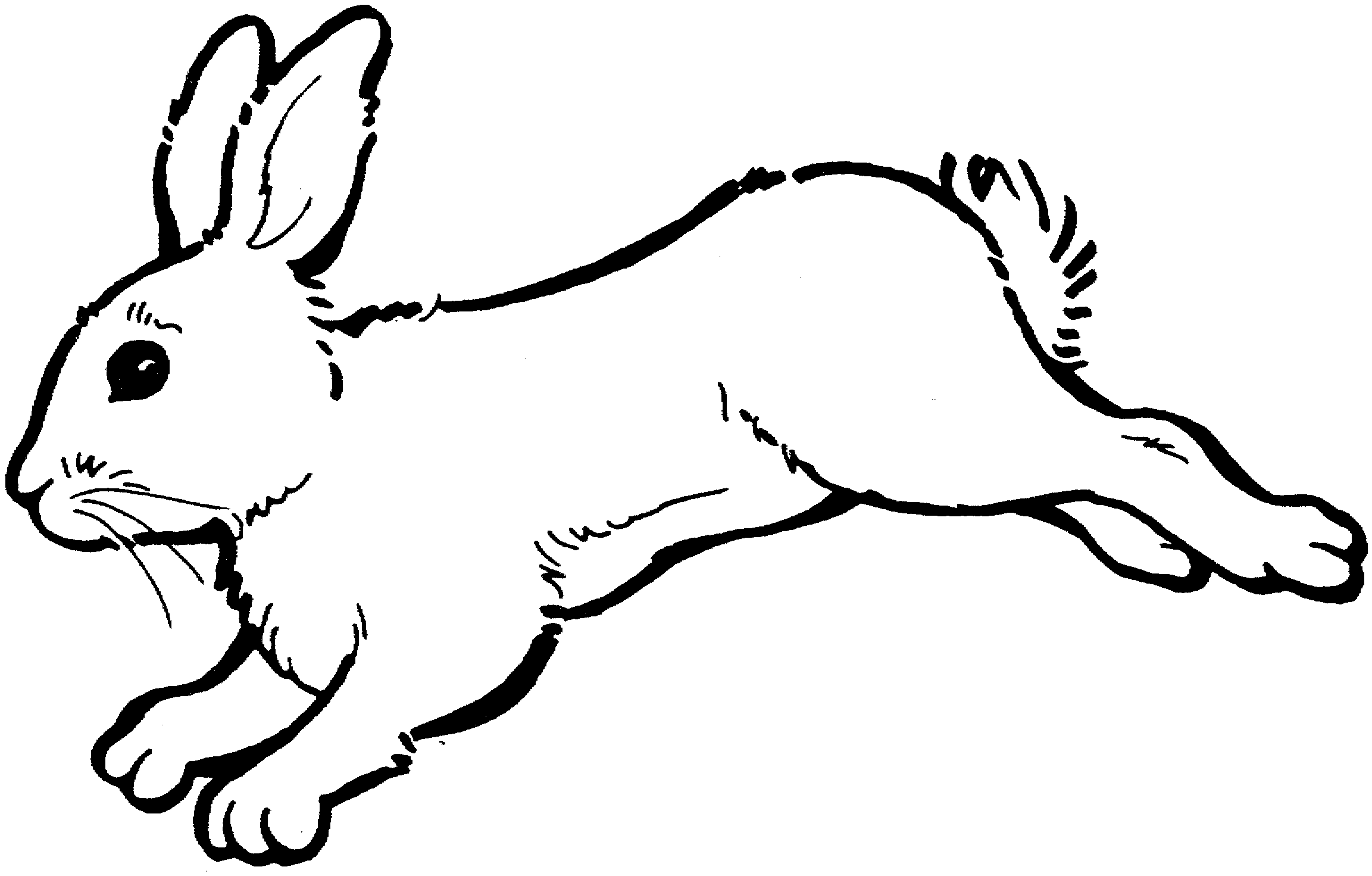 Русские народные музыкальные  инструменты
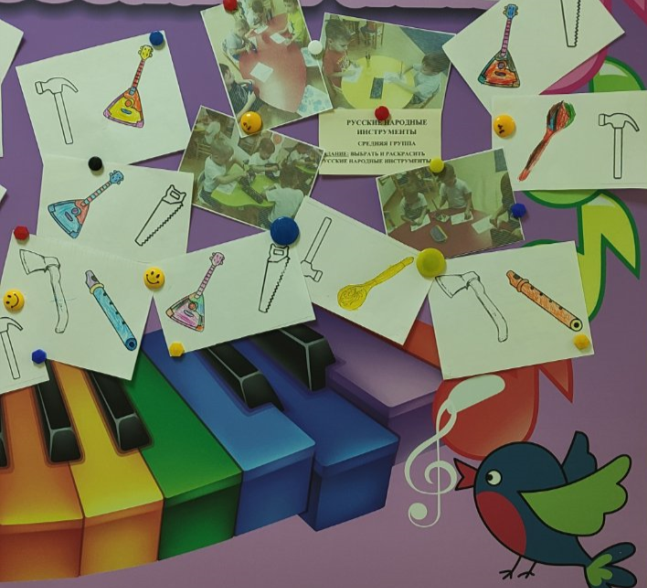 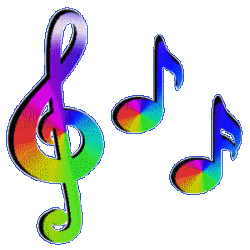 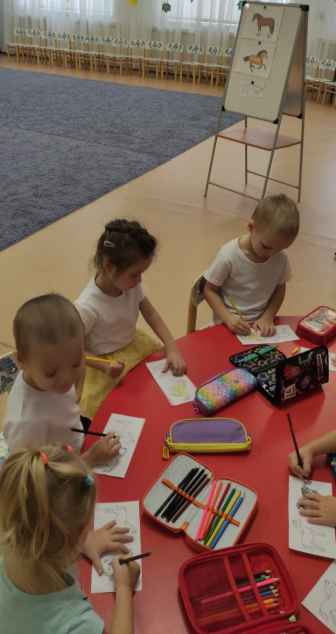 «Лошадка»
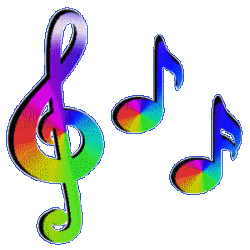 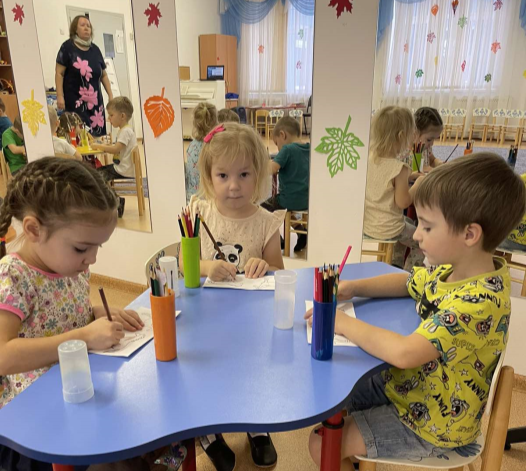 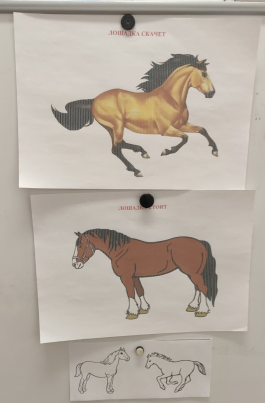 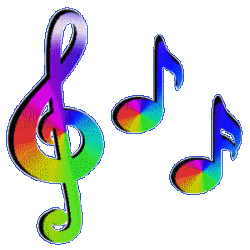 Быстро  –  медленно
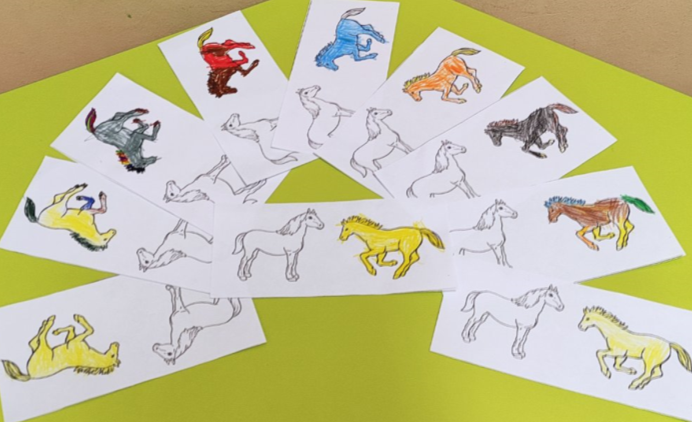 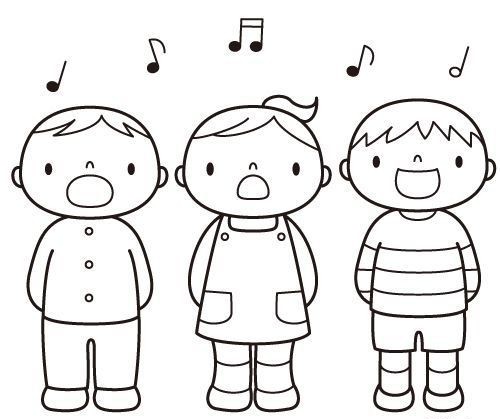 Хор  –  солист
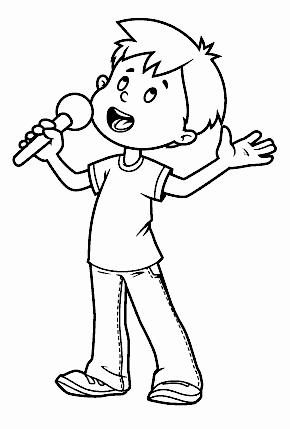 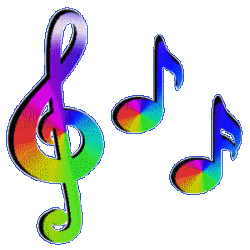 Громко  –  тихо. Весело  –  грустно.
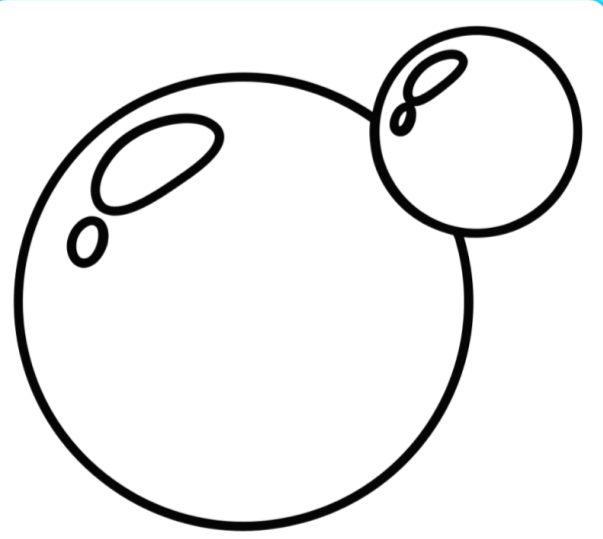 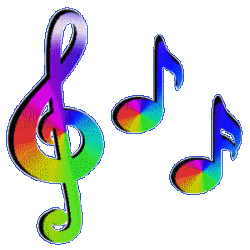 Определение на слух
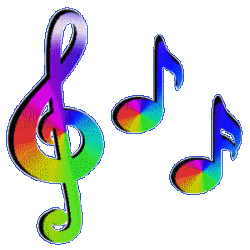 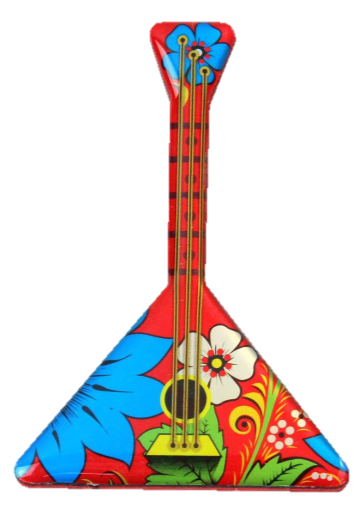 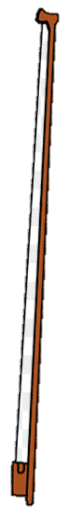 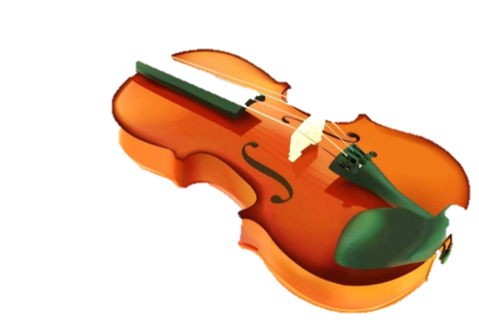 « Музыка моими глазами»
старшая группа
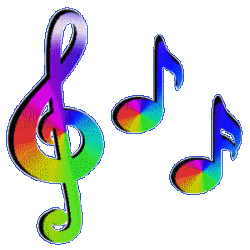 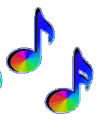 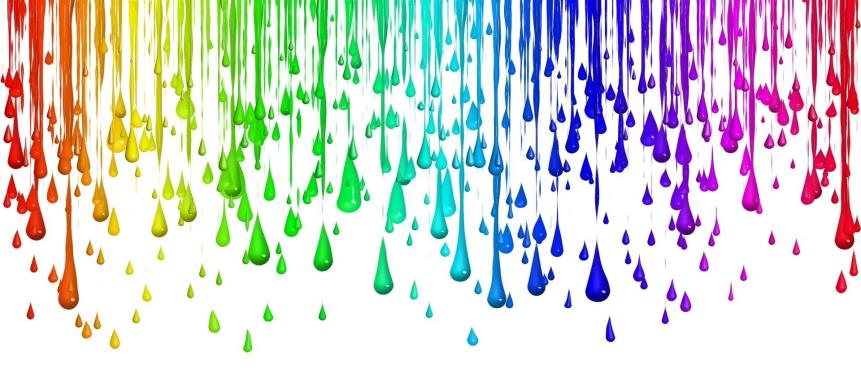 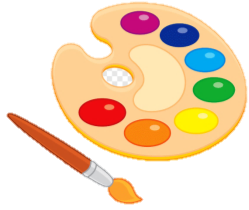 «Тематические музыкальные образы»
подготовительная группа
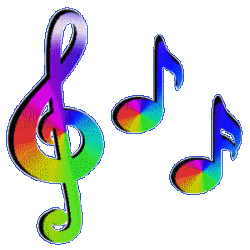 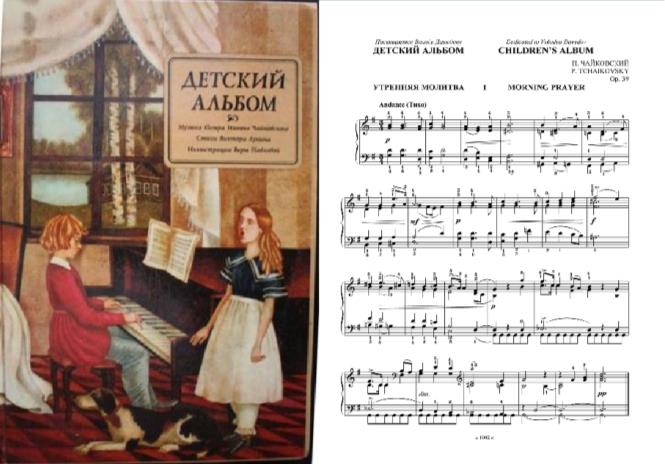 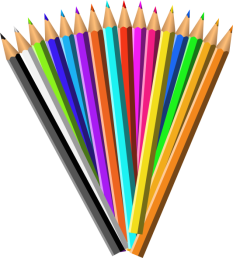 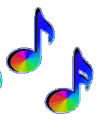 П. И. Чайковский
 «Новая кукла»   
«Похороны куклы»
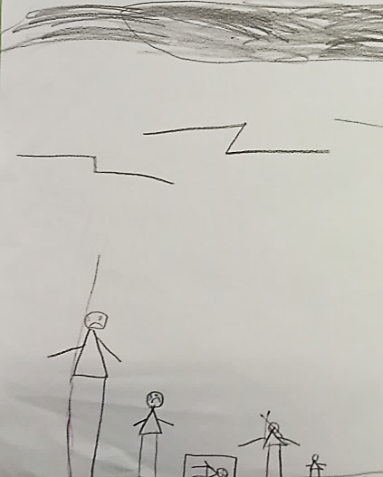 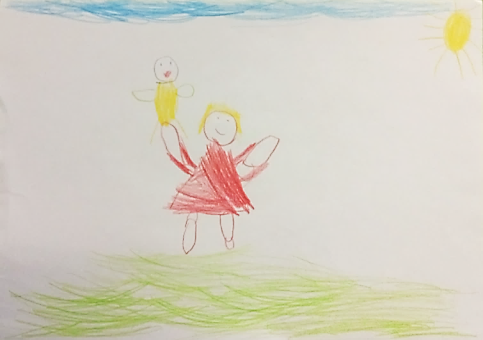 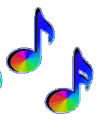 «П. И. Чайковский об осени»
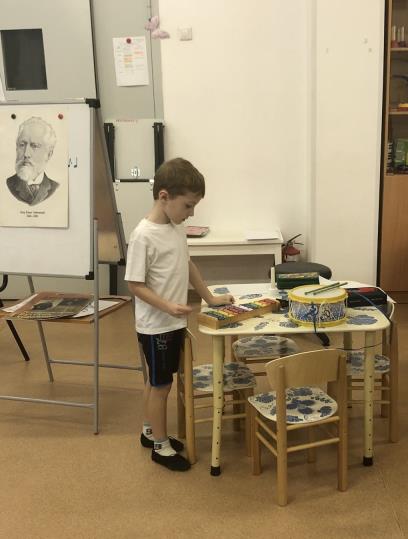 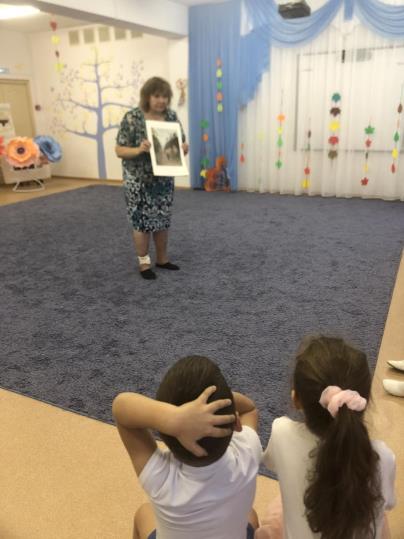 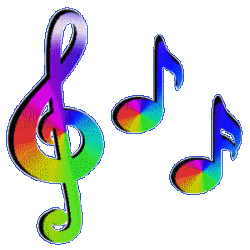 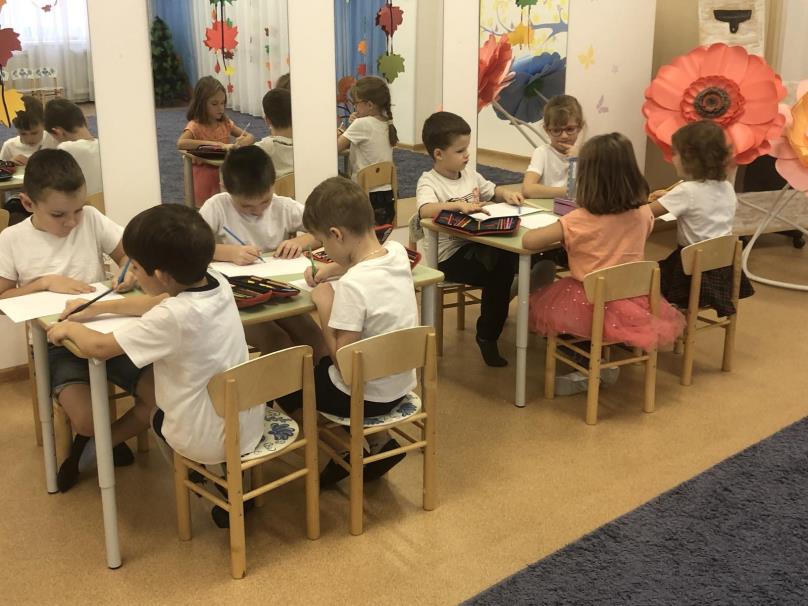 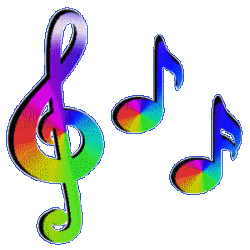 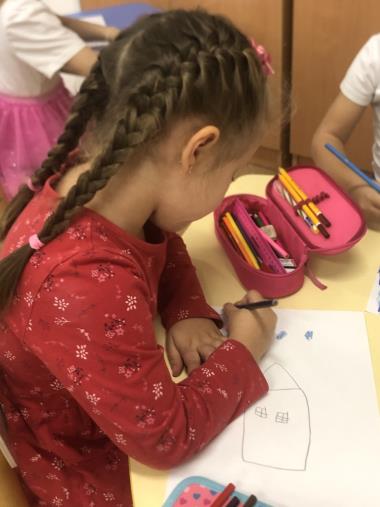 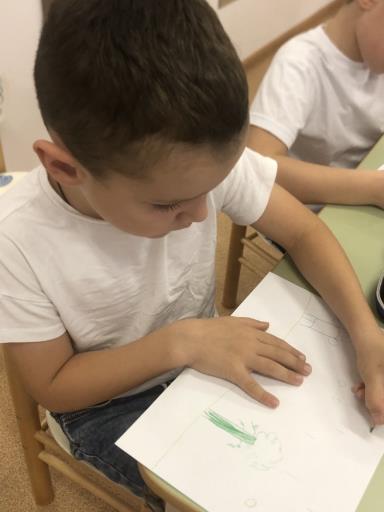 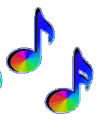 П. И. Чайковский
«Времена года» – 
 «Октябрь. Осенняя песня»
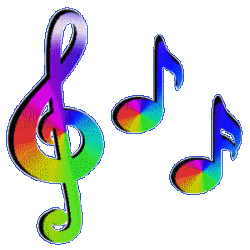 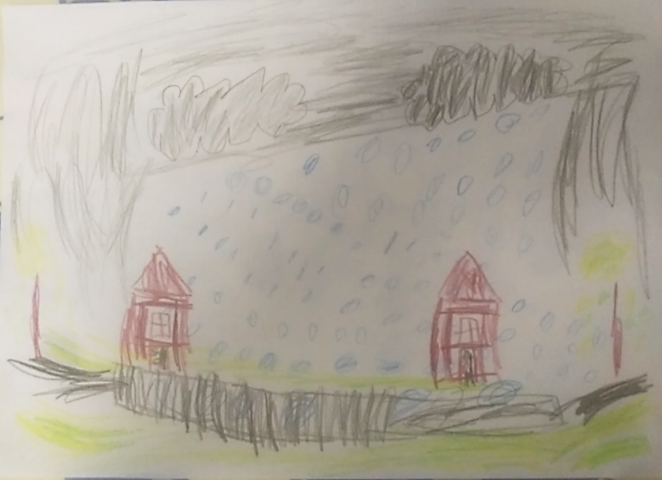 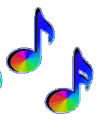 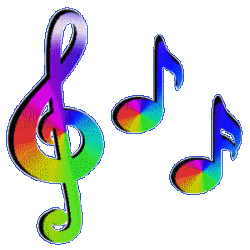 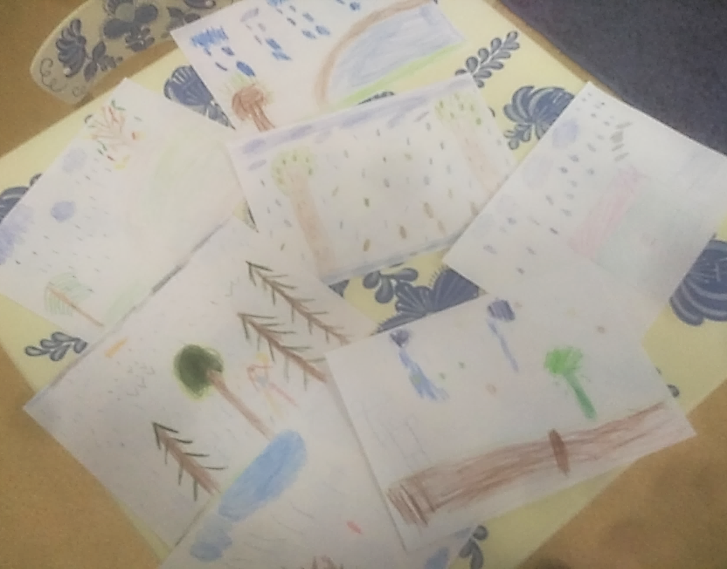 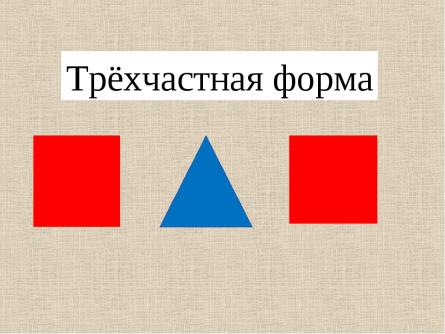 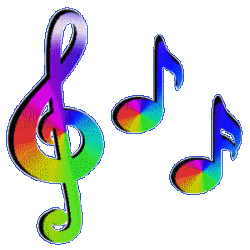 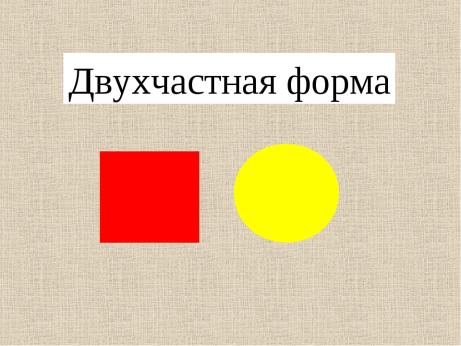 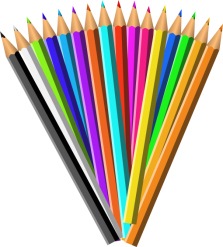 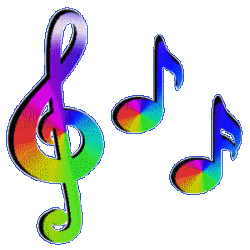 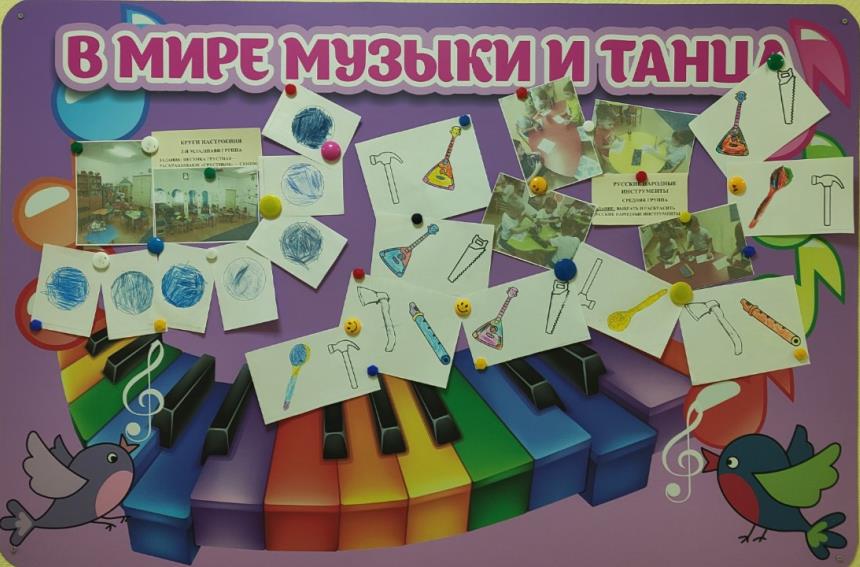 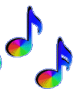 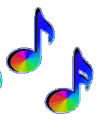 Мои контакты:
Сайт образовательного учреждения:
http: //dou8@ivedu.ru

тел. ДОУ: 8 4932 938 503   

e-mail: kaposina_n@bk.ru

сетевые сообщества:
«МAAM.ru»   «ИНФОУРОК»